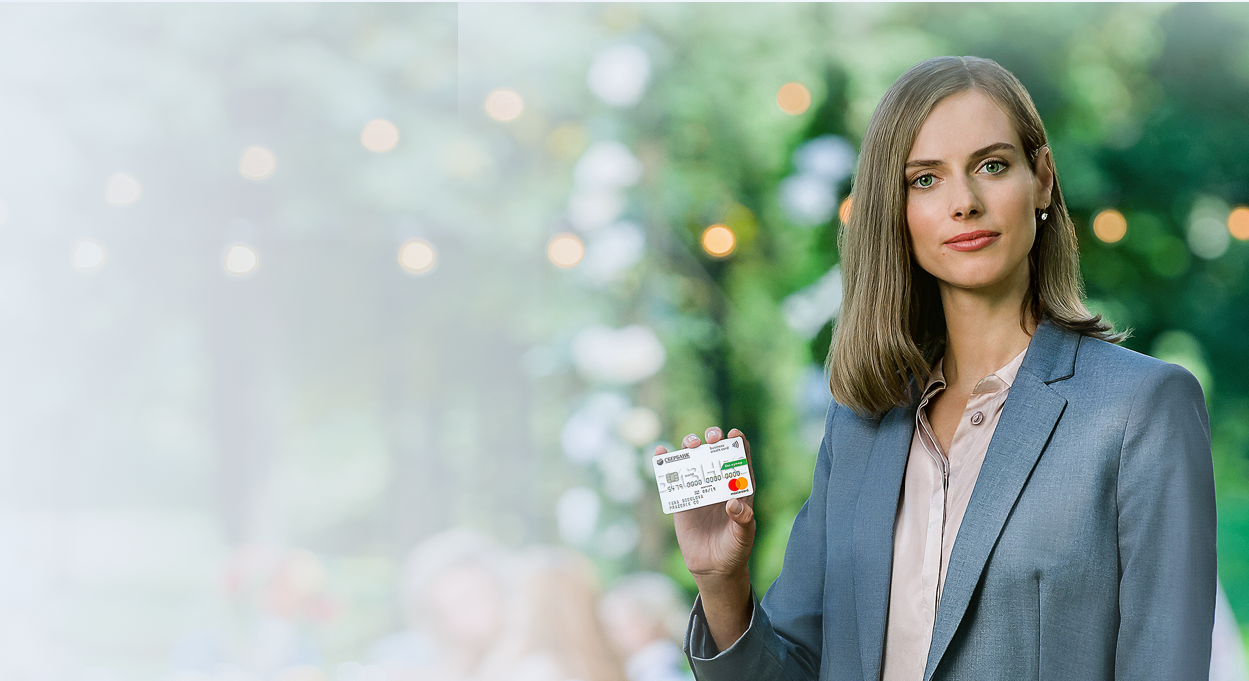 Кредитная карта для бизнеса
«Бизнес без купюр»
КРЕДИТНАЯ БИЗНЕС КАРТА «БИЗНЕС БЕЗ КУПЮР»
Инструмент управления кредитными денежными средствами компании в рамках установленного банком лимита
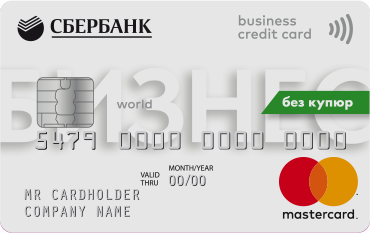 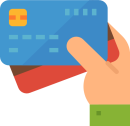 Расплачивайтесь за счет лимита в торгово-сервисной сети
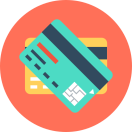 Выпускайте дополнительные карты с отдельным расходным лимитом
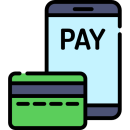 Совершайте покупки в интернете
БЕСПРОЦЕНТНЫЙ ПЕРИОД ДО 50 ДНЕЙ
Получите дополнительный льготный период, совершая покупки у партнеров банка
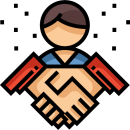 УСЛОВИЯ КРЕДИТНОЙ БИЗНЕС-КАРТЫ 
«БИЗНЕС БЕЗ КУПЮР»
Не требуется подтверждение целевого использования средств
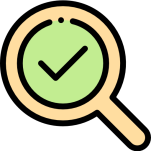 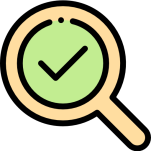 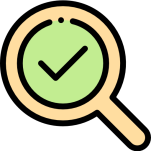 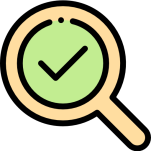 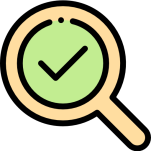 Срок ведения деятельности клиента – не менее 12 мес.
Ежемесячное погашение основного долга
Доступный лимит
От 100 тыс. до 1 млн. руб.
Не требуется залог
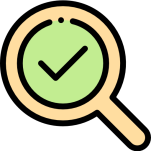 Ставка 21 %
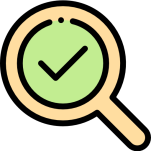 Льготный период до 
50 дней
Льготный период до 365 дней при расчетах в сети партнеров Банка
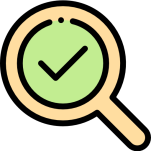 СХЕМА РАБОТЫ ЛЬГОТНОГО ПЕРИОДА КРЕДИТОВАНИЯ
Начисление процентов 
(при невыполнении условий льготного периода)
Конец льготного периода
Конец льготного периода
Первая покупка на 1 000 руб.
Покупка у партнера на 2 000 руб.
Начисление процентов
Обязательный платеж 5%
Обязательный платеж 5%
Погашение задолженности
Заключение договора
Уведомление
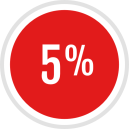 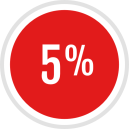 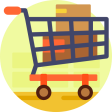 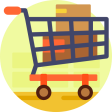 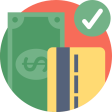 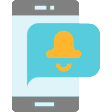 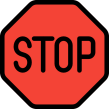 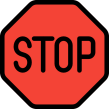 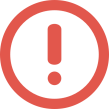 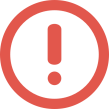 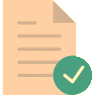 5 
мар
10
мар
14 
мар
1
апр
05 
апр
05 
мая
24 
апр
30
апр
14
мая
1 
мая
1 июн
стандартный льготный период 50 дней
Партнерский льготный период 60 дней
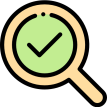 Если на дату следующего отчетного платежа (например каждое 5 число) будет присутствовать задолженность, то обязательный платеж составит 5% от суммы.
В дату обязательного платежа списывается основной долг (без процентов за пользование кредитным лимитом в рамках льготного периода). В данном примере платеж составит (1000 + 2000)*5% = 150 рублей. 
ВАЖНО! Сумму необходимо погасить не позднее текущего дня.
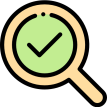 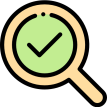 Если задолженность была полностью погашена в дату, ранее даты окончания льготного периода, то льготный период закончится в дату погашения.
ПАРТНЕРЫ БАНКА
В ПРОГРАММЕ УЧАСТВУЮТ ФЕДЕРАЛЬНЕ И ЛОКАЛЬНЫЕ ПАРТНЕРЫ В РАЗЛИЧНЫХ ИНДУСТРИЯХ
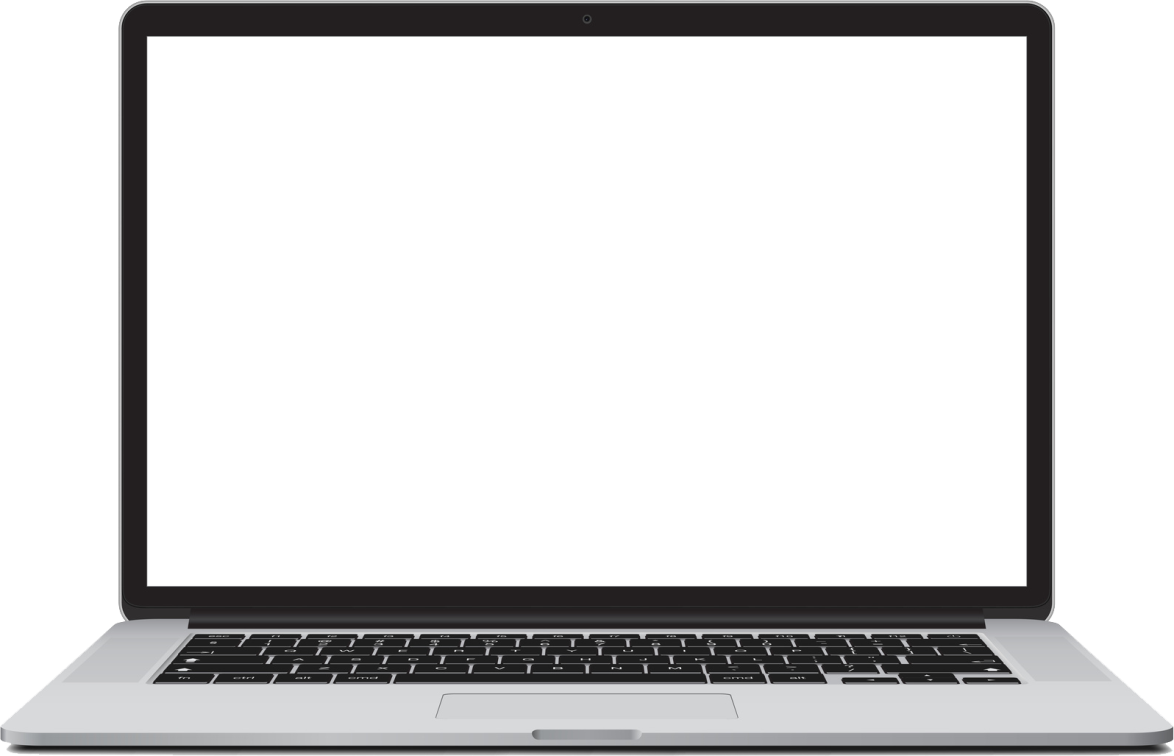 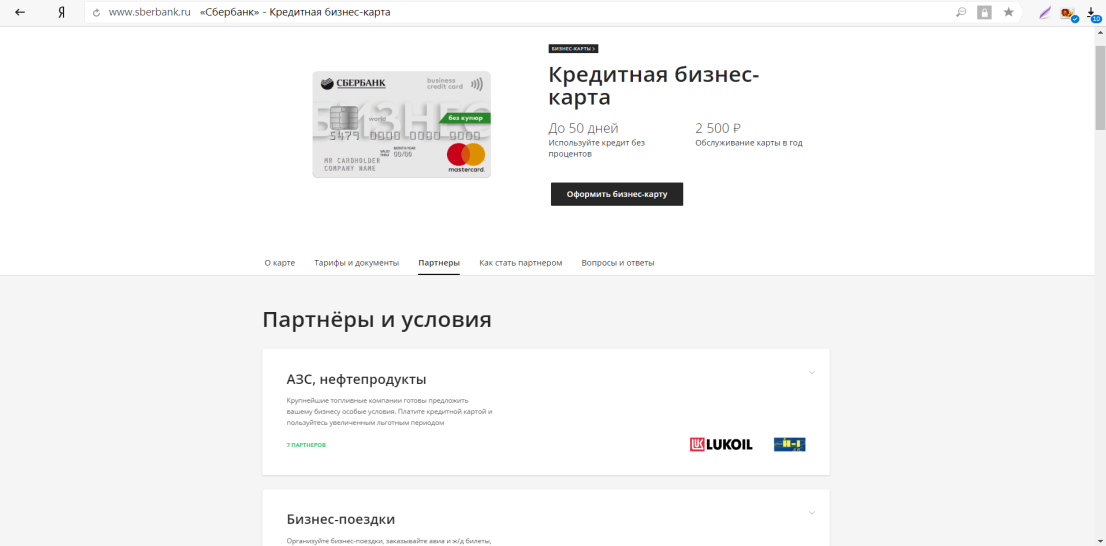 Разместите Ваш логотип и количество дней дополнительного льготного периода
ОФОРМЛЕНИЕ КРЕДИТНОЙ КАРТЫ 
«БИЗНЕС БЕЗ КУПЮР»
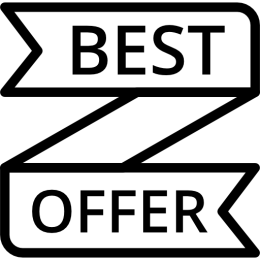 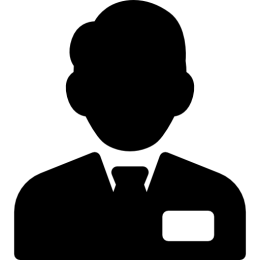 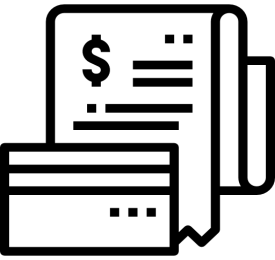 1
3
Подайте заявление и анкету на получение карты
После получения одобрения подпишите договор
Через предодобренное предложение банка
У своего клиентского менеджера
При получении кредита «Доверие»
2
4
Предоставьте пакет документов
Заберите кредитную 
бизнес-карту